播放音樂
專案說明
本專案是使用蜂鳴器，以程式控制，播放一段音樂。
2
連接方式
3
連接方式
使用數位腳位9。
S接S
V接V
G接G
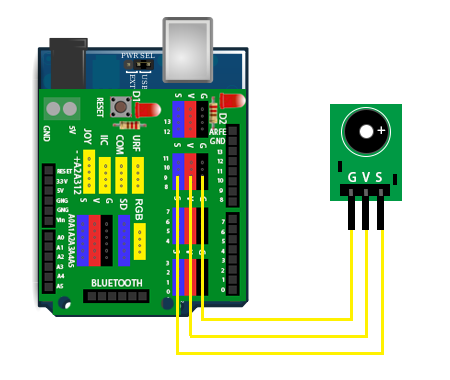 4
播放音樂的程式
5
程式碼
需要說明腳位號碼（模擬類比輸出）、頻率與持續的時間。
持續時間以毫秒為單位，1秒等於1000毫秒。
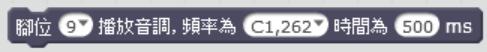 6
程式碼
程式碼所支援的聲音，包含三個完整的8度。
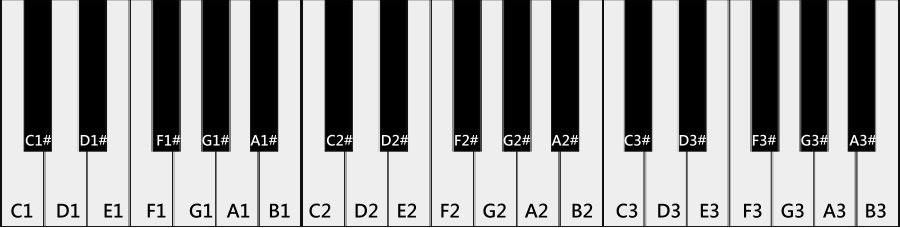 7
程式碼
音階-頻率對照表(單位：Hz)
參考資料：http://210.70.70.242/eegc/epaper/10008/10008P-2.html
8
程式
9
程式碼：播放一聲Do
設定數位腳位9為OUTPUT（輸出）。
播放音調頻率為C1, 262，播放500毫秒（0.5秒）。
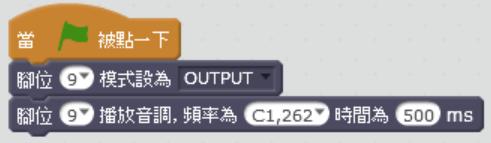 10
程式碼：小星星的第一段
小星星的簡譜
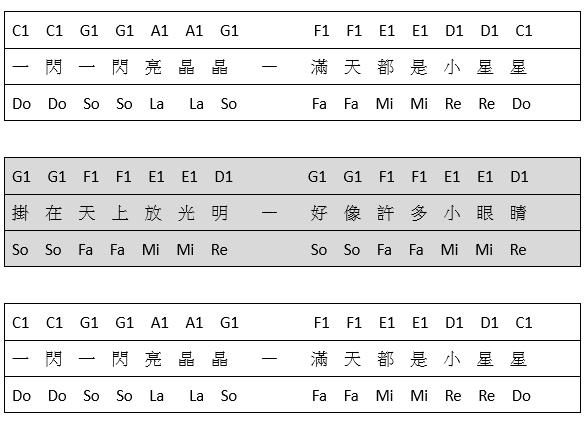 11
程式碼：小星星的第一段
設定數位腳位9為OUTPUT（輸出）。
依照簡譜設定頻率。
每個音之間等待0.5秒。
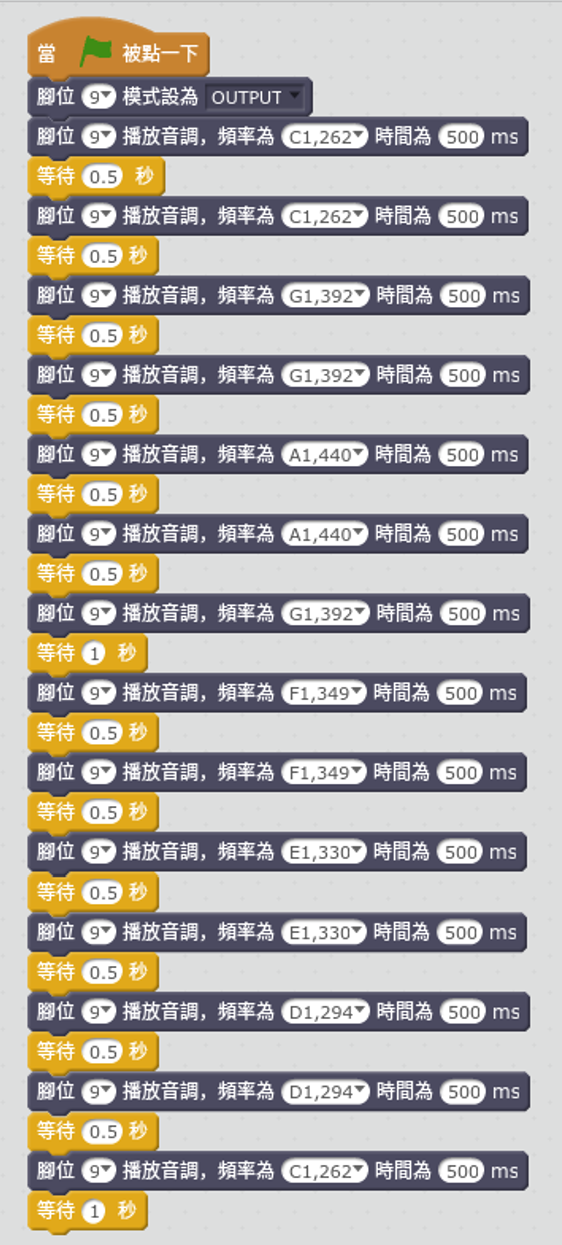 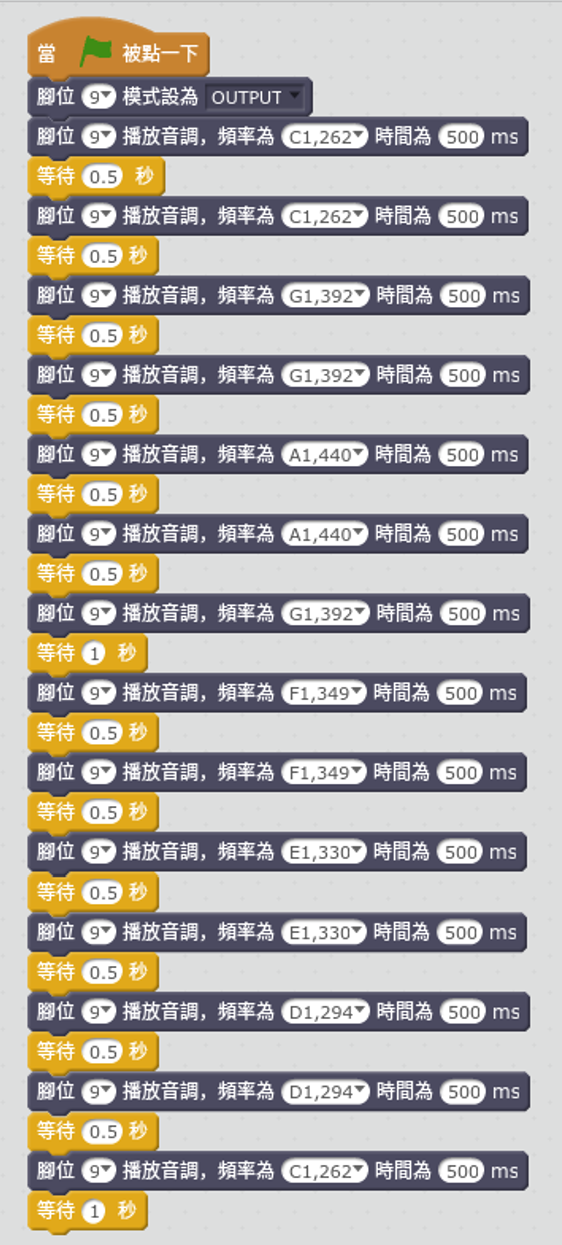 12
小挑戰
請完成小星星整曲的程式。
提示：可以進行模組化，將小星星分成三個程式積木。
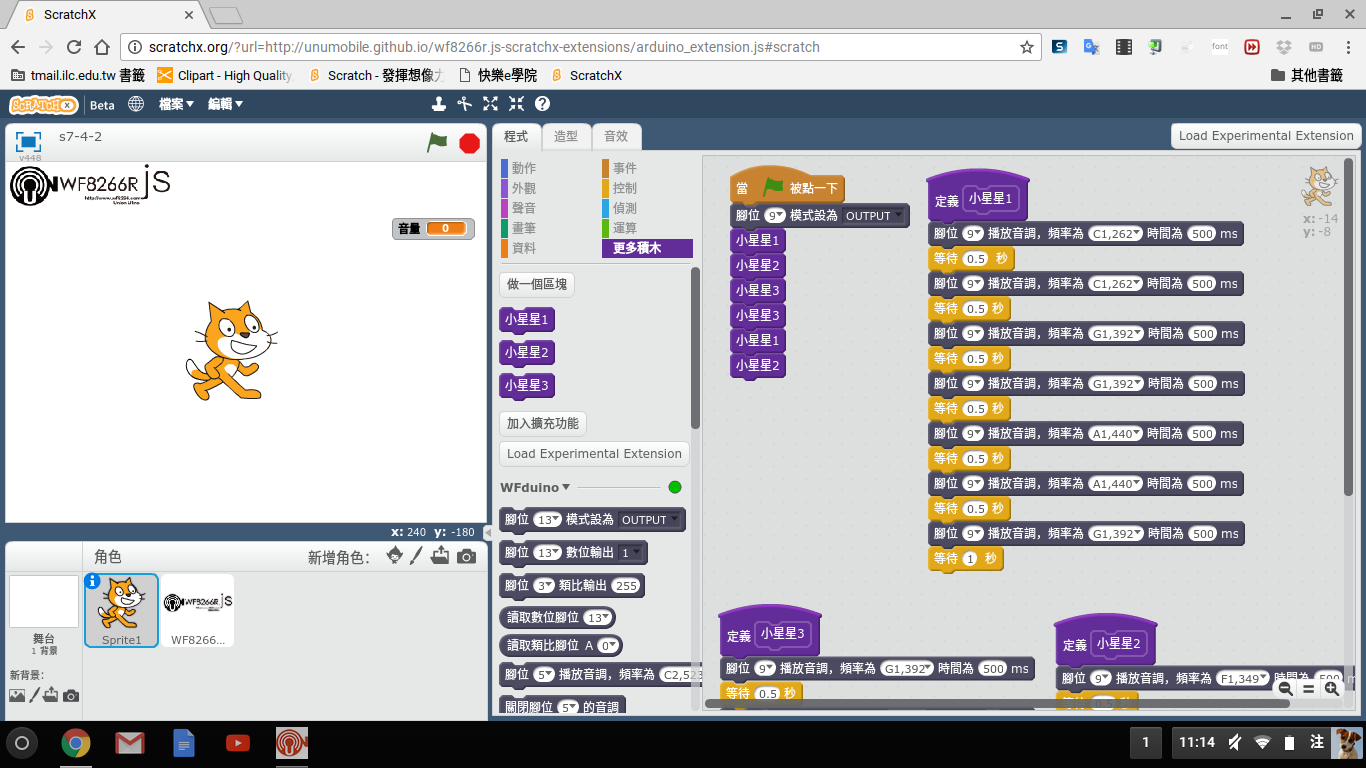 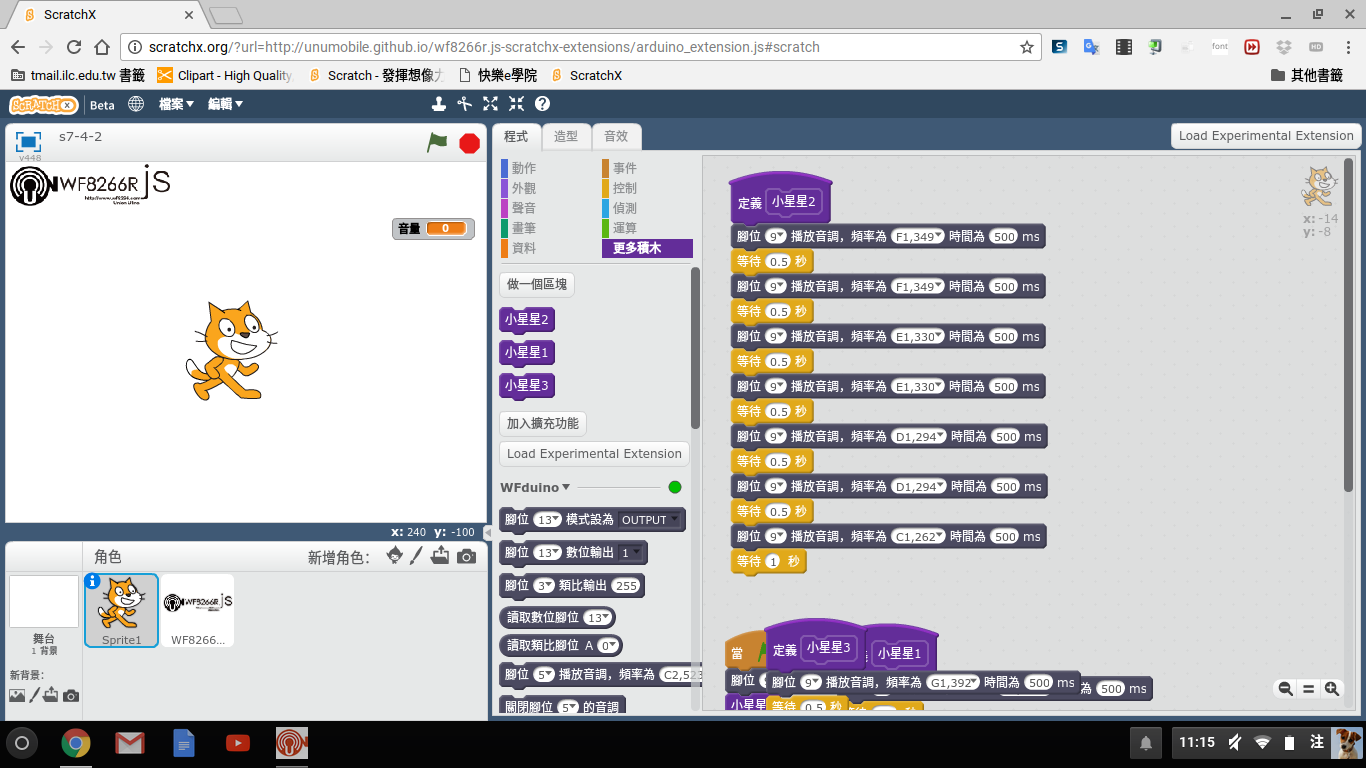 13